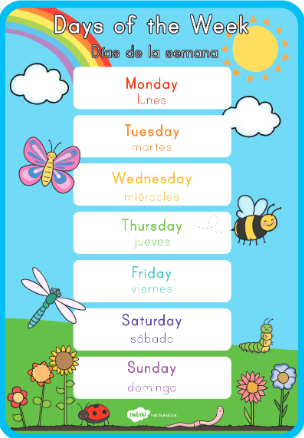 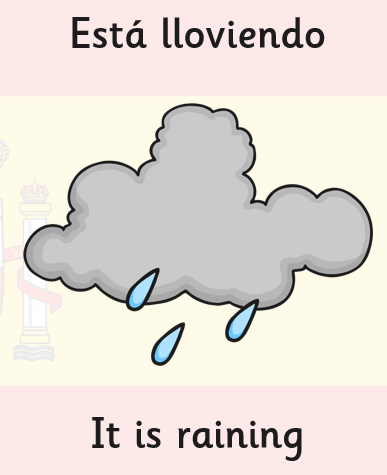 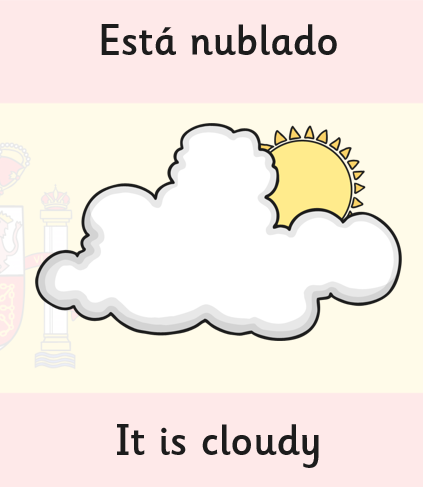 Spanish 
Year 4 Unit 12
Temperatura – temperature 
¿Qué temperatura hace? - what temperature is it? 
Hace …grados – it is…degrees 
Menos –minus 
Bajo cero –below zero
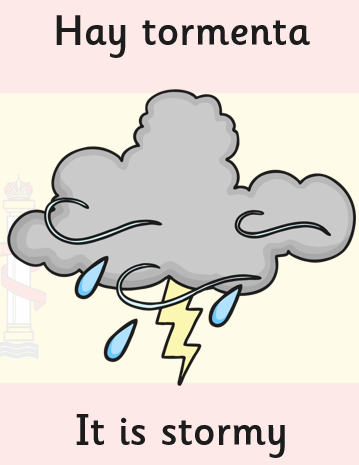 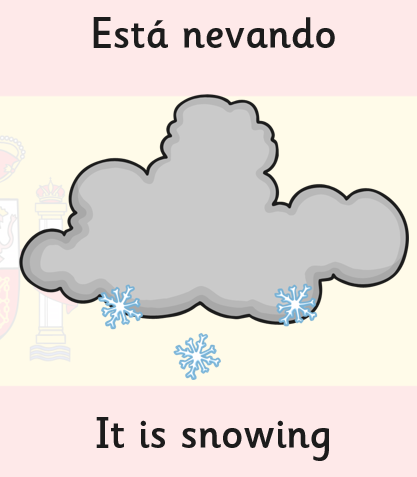 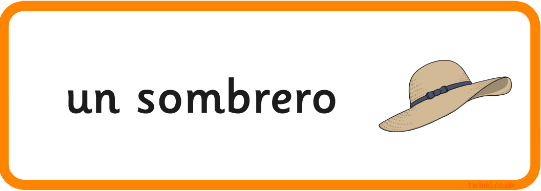 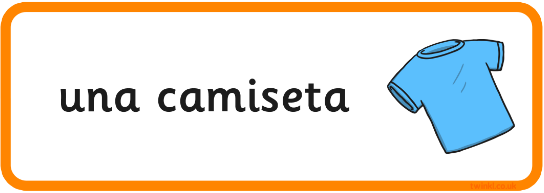 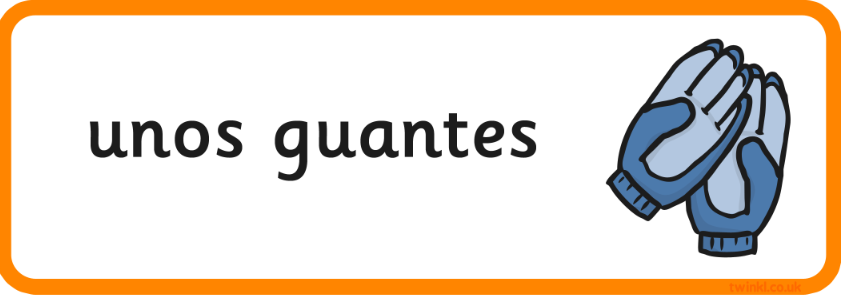 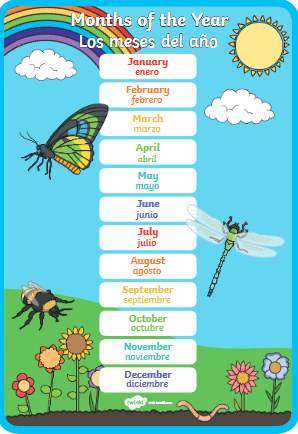 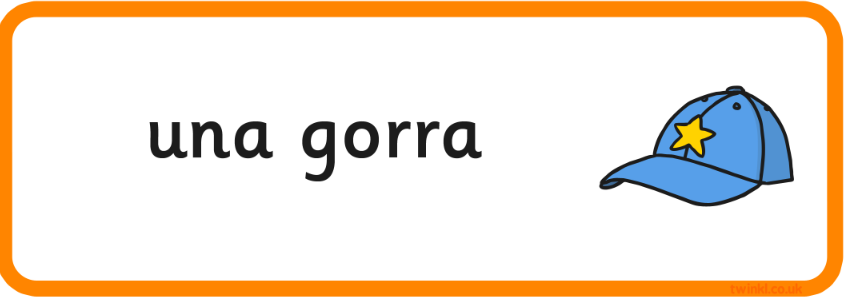 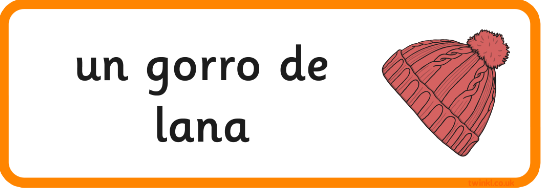 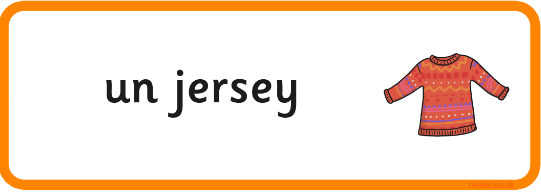 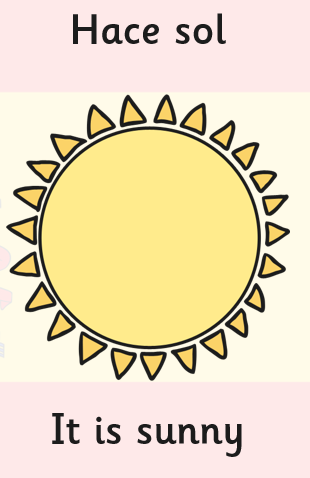 Está nublado - it is cloudy 
Hace frío - it is cold 
Hace calor - it is hot 
Hace viento - it is windy 
Hay niebla - it is foggy
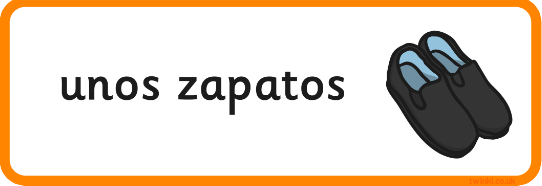 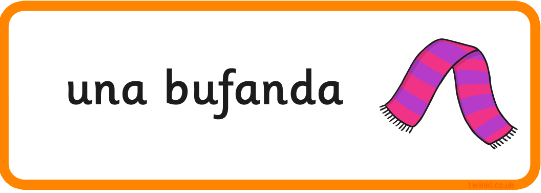 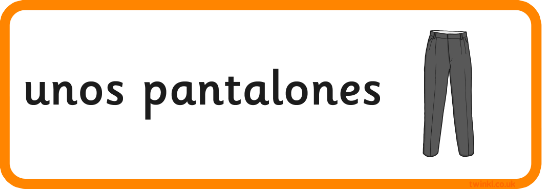 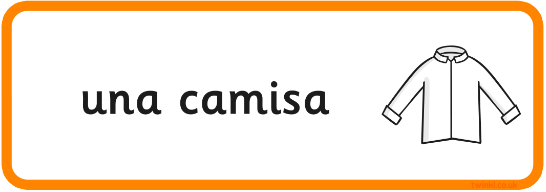 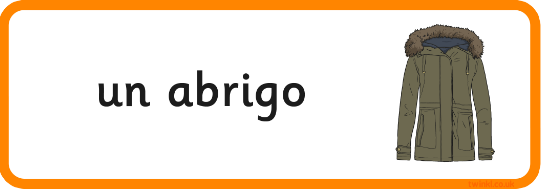 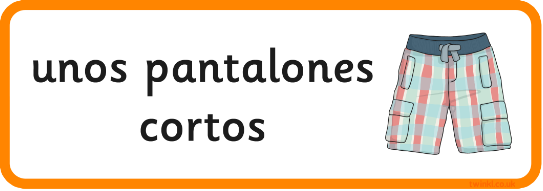 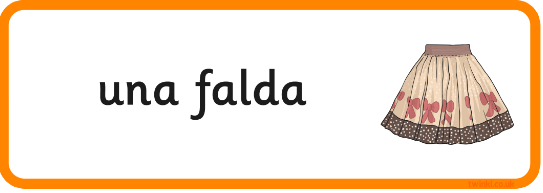 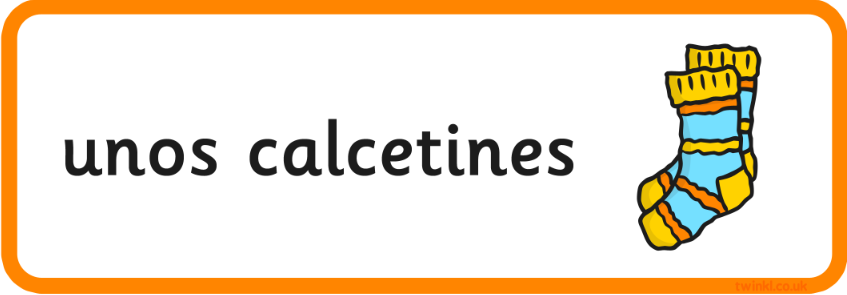 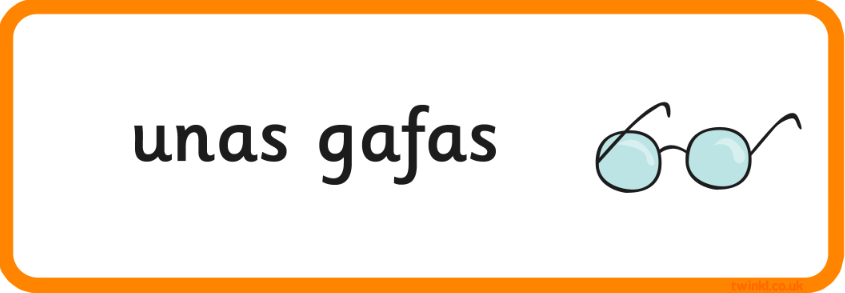 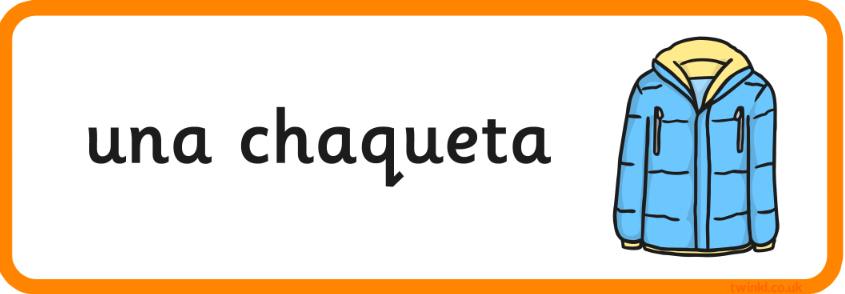